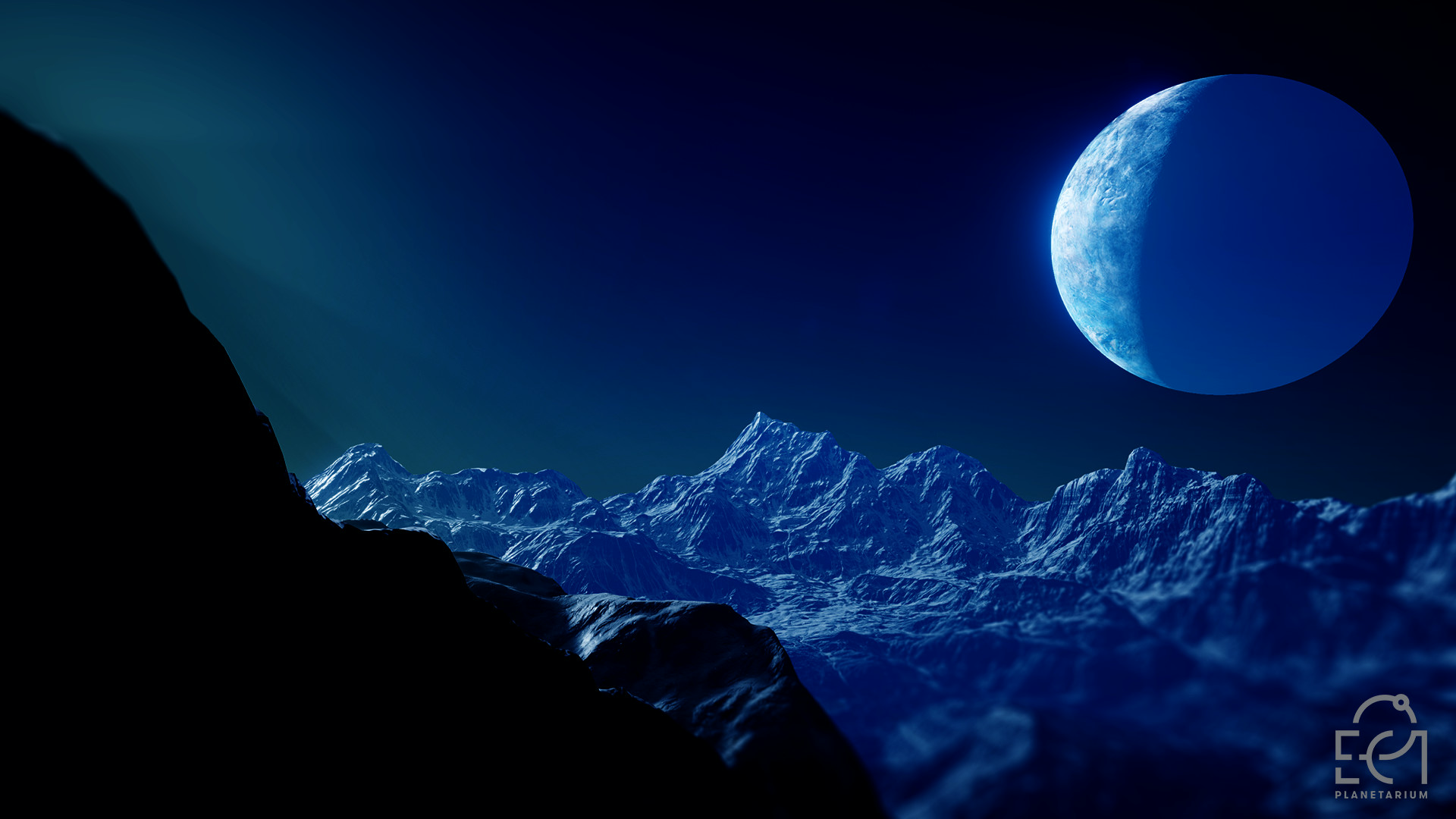 Modeling the PSR B1257+12 Planetary System
Wyatt Singh
What’s going on?
PSR B1257+12 (‘Lich’) = a pulsar in the constellation Virgo
Discovered 1990 by Aleksander Wolszczan
Pulsars with planets are rare
Draugr, Poltergeist, Phobetor (Wolszszan, Dale Frail)
Anomalies in pulsation period, first planets outside solar system
Modeling the system = solving a four body problem
Same approach as in homework/lab 11
Set distances, masses, etc. according to real data (values were not scaled down)
Used angular velocity to inform initial velocity
Expanded KeplerODE function to accommodate four bodies
Utilized Runge-Kutta approach to compute dy/dt
Time-step calculated for one rotation of the center of mass of the planets
Adjusted until animation less than 20 MB
Validating results = comparing orbital periods of planets
Draugr ≈ 25 days, Poltergeist ≈ 67 days, Phobetor ≈ 98 days
Sanity check: 1 rotation of Draugr ≈ 1/3 rotation of Poltergeist, ≈ 1/4 rotation of Phobetor
Sources:
Image from first slide:
https://cdnb.artstation.com/p/assets/images/images/002/064/089/large/joanna-saleta-hd6.jpg?1456754746
Data relevant to model/background information:
https://en.wikipedia.org/wiki/PSR_B1257%2B12